Operator Java
Operator
adalah simbol atau karakter khusus (misalnya + dan *) yang digunakan dalam suatu ekspresi untuk menghasilkan suatu nilai.
Jenis-jenis operator antara lain
1. Operator Aritmatika
Operator Aritmatika
Operator aritmatika: digunakan untuk melakukan perhitungan aritmatika.
Contoh penjumlahan
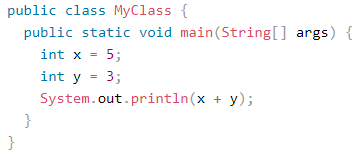 Contoh pengurangan
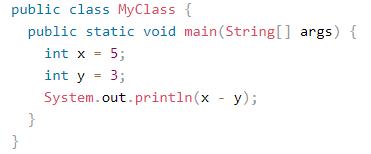 Exercise 1
Lakukan untuk operator perkalian, pembagian, dan sisa hasil pembagian
++x = Meningkatkan nilai suatu variabel sebesar 1
--x = Menurunkan nilai suatu variabel sebesar 1

Contoh Operator Penambahan pengurangan
Contoh increment ++
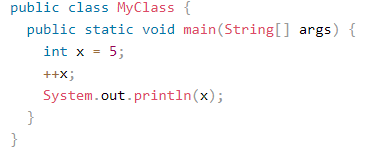 Contoh Decrement --
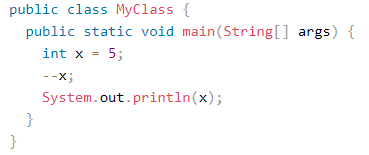 Operator penugasan
berguna untuk memberikan nilai ke suatu variabel
Contoh operator =
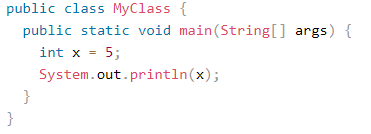 Contoh operator +=
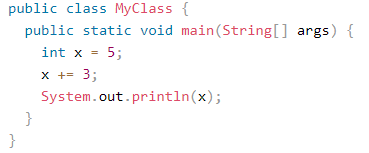 Exercise 2
Lakukan untuk operator lainnya
Operator pembanding
berguna untuk memberikan nilai ke suatu variabel

Operator perbandingan dalam Java
Contoh operator !=
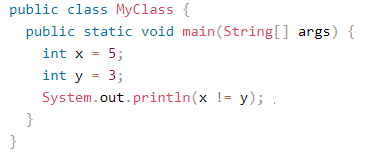 Operator logika:
Operator yang membandingkan dua buah kondisi. Logika ini bernilai TRUE dan FALSE. Logika ini menghasilkan nilai bertipe boolean.
Operator logika dalam Java
Contoh operator &&
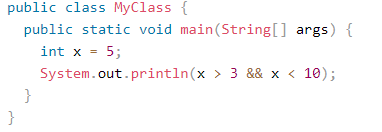 Exercise 3
Buat program untuk operator logika yang lain!